AD Scheduling Meeting - PIP-II Report
Darren Crawford, PIP-II Beam Commissioning L3 Manager
 
17-Jan-25
PIP-II Update
Linac Tunnel 59% complete
RF Trench 43% complete
Coldbox arrival 15-Jan-25
High Bay Building AUP 23-Jun-25
Linac Tunnel AUP 19-Sep-25
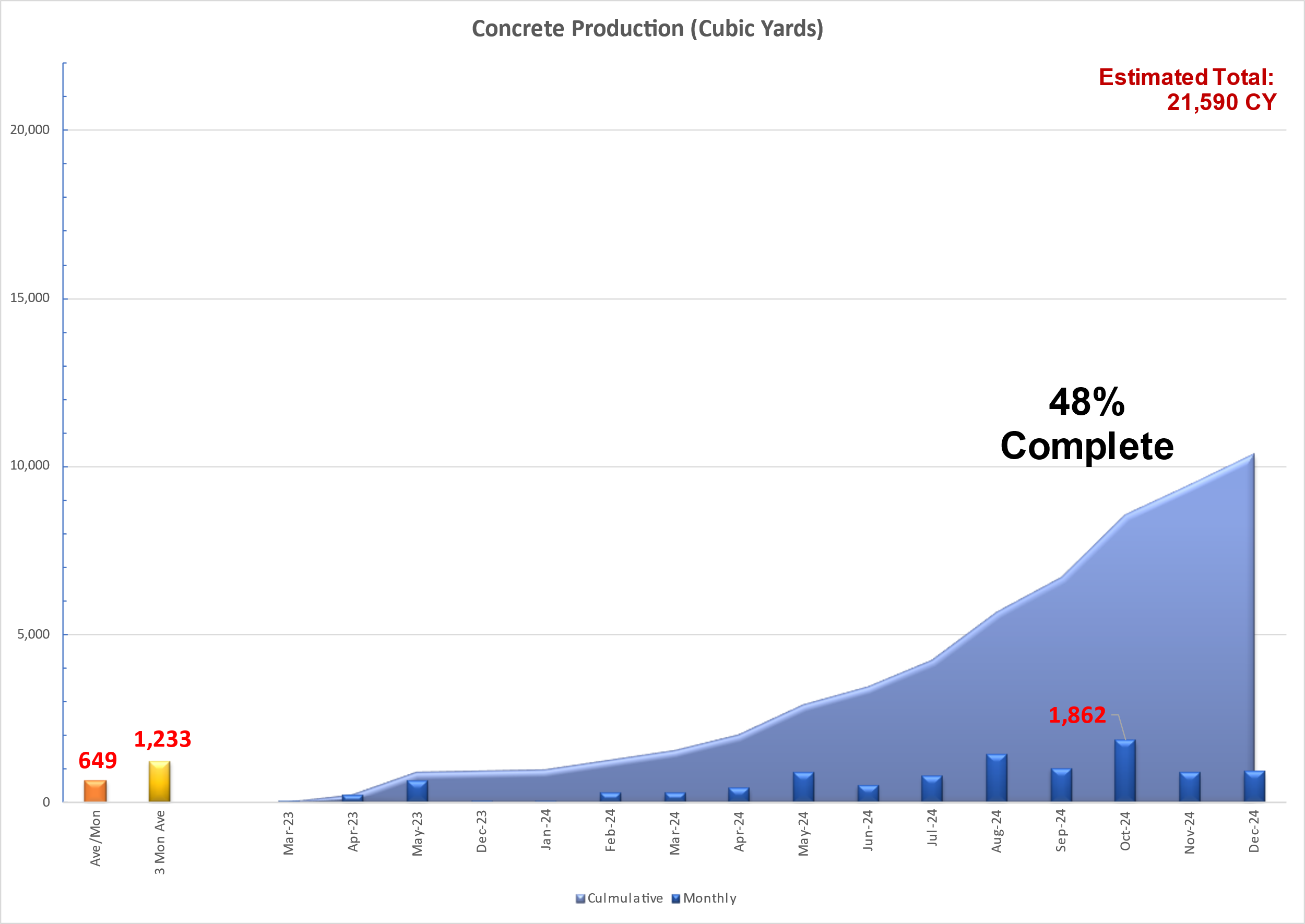 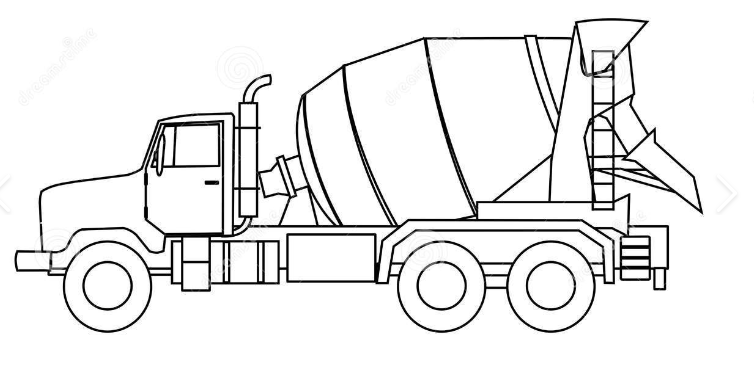 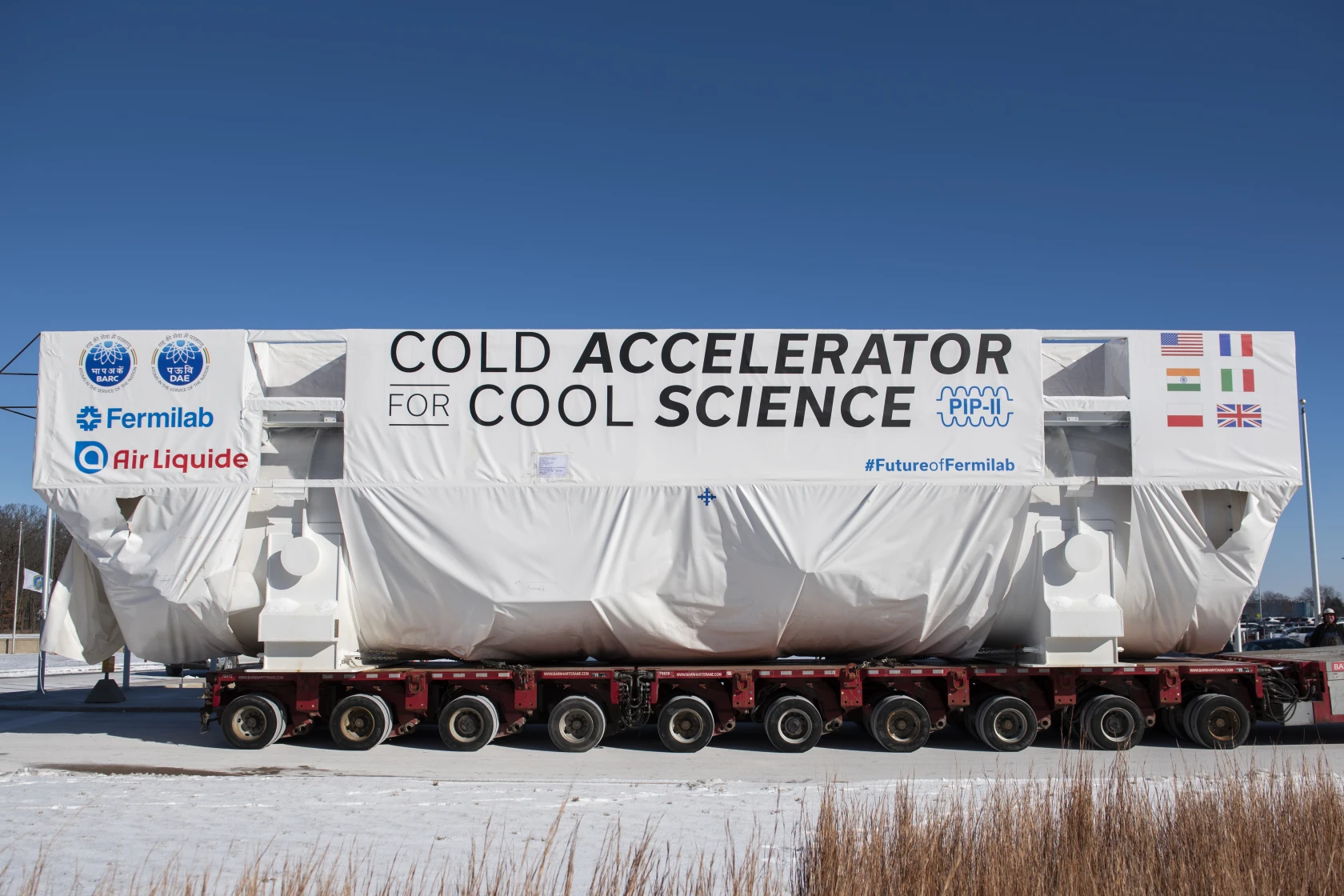 240 trucks
2
PIP-II Construction Site
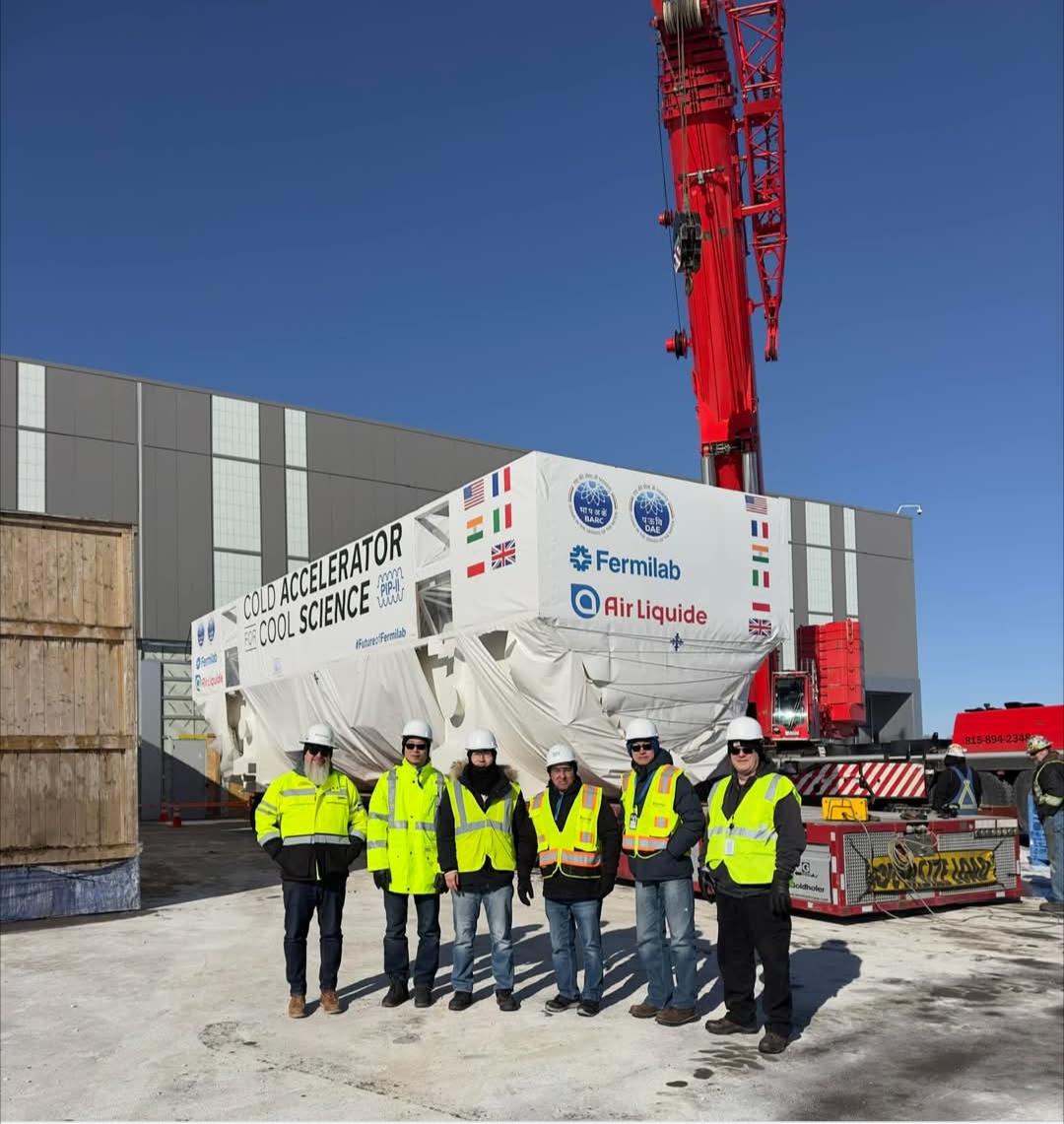 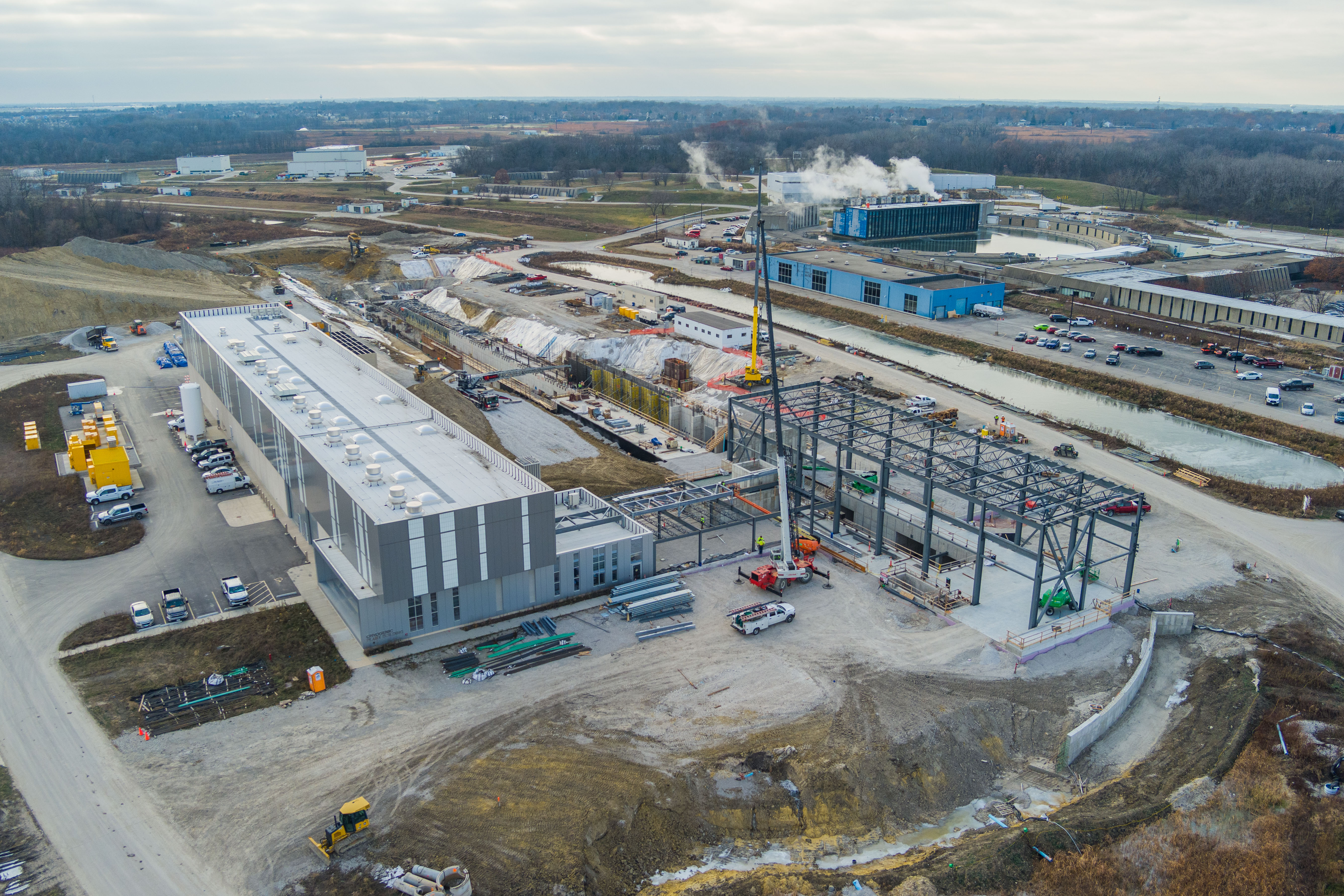 3
Thank you
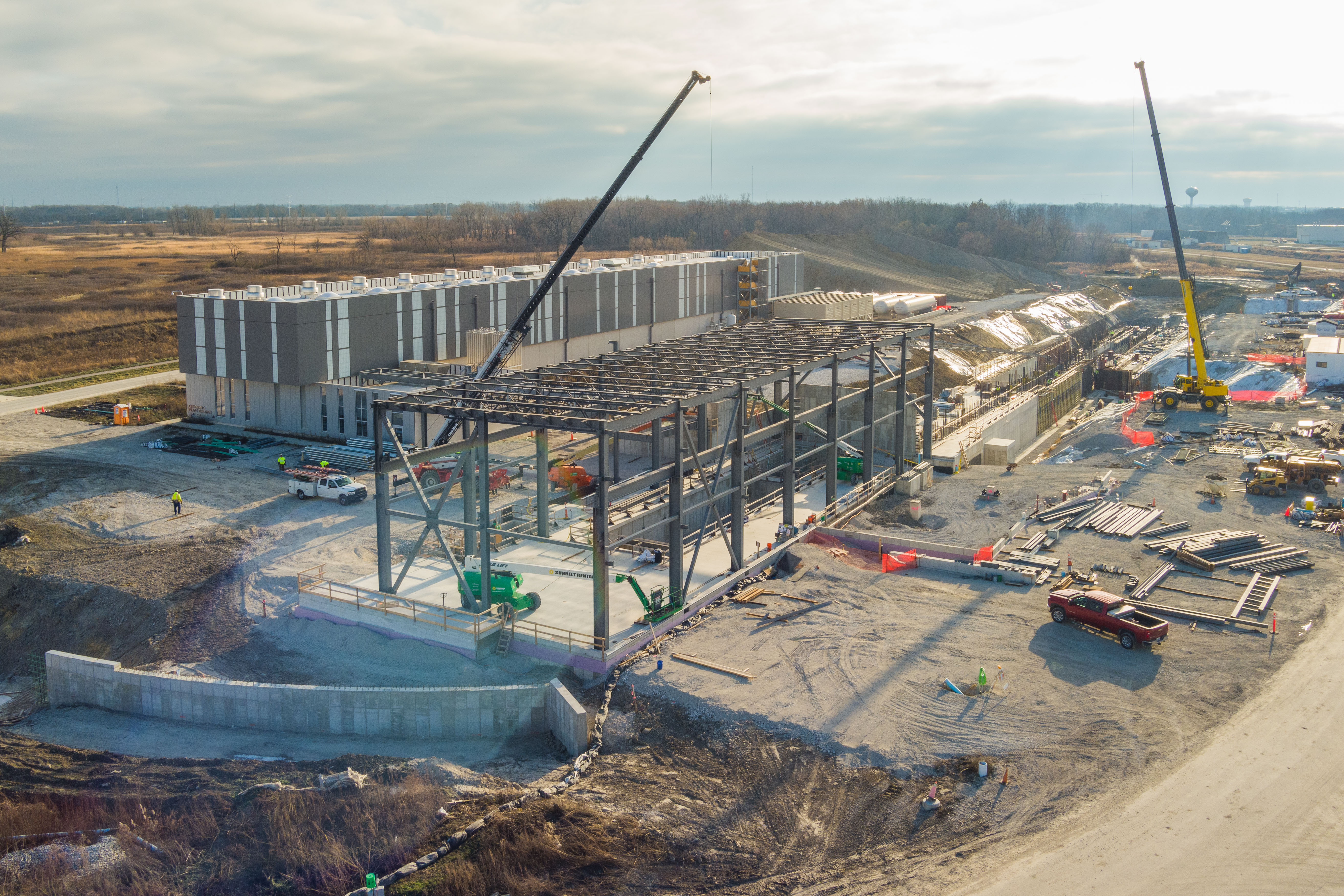 4
PIP-II Construction Site
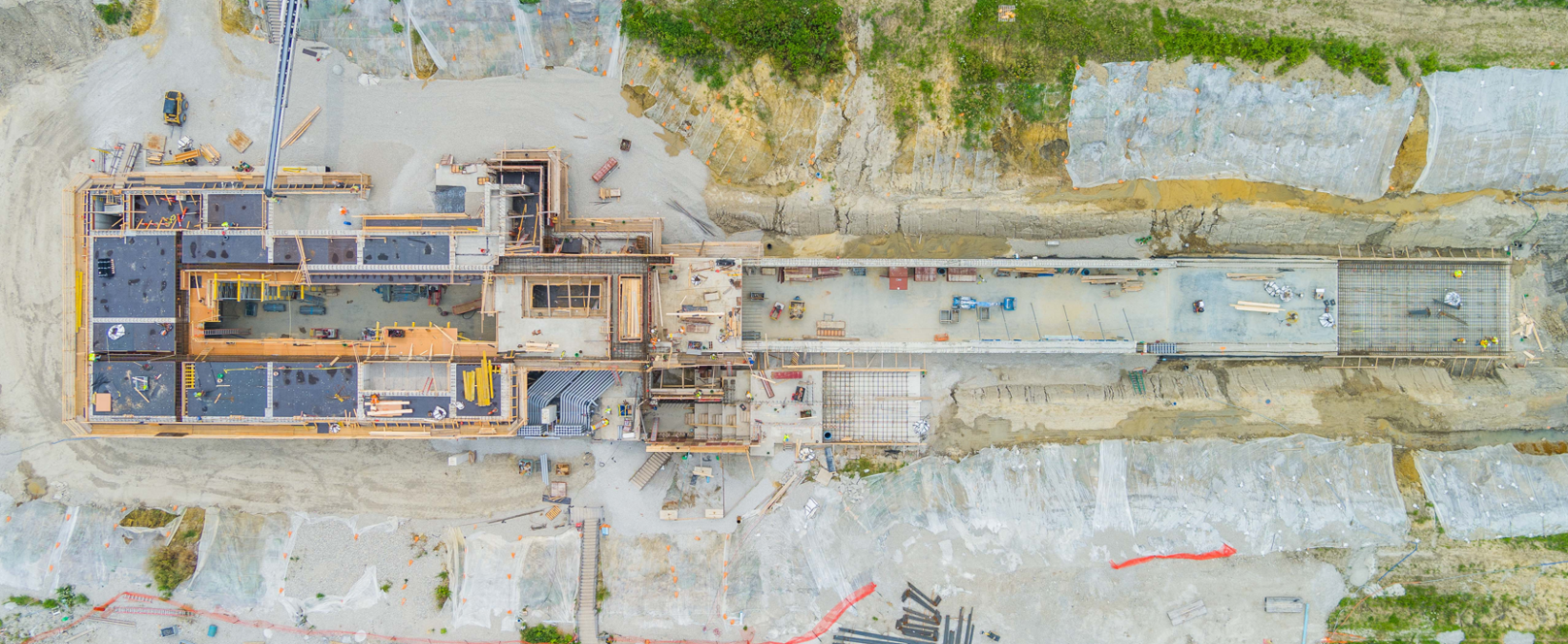 5